Kriisistä kriisiin - huoltovarmuuden tilannekuva
Marttaliiton vuosiseminaari 21.4.2023
Pia Oesch
Johtava asiantuntija, Huoltovarmuuskeskus
1
20.4.2023
Huoltovarmuuskeskus
Huoltovarmuustyön perustana riskien ja keskinäisriippuvuuksien tunnistaminen
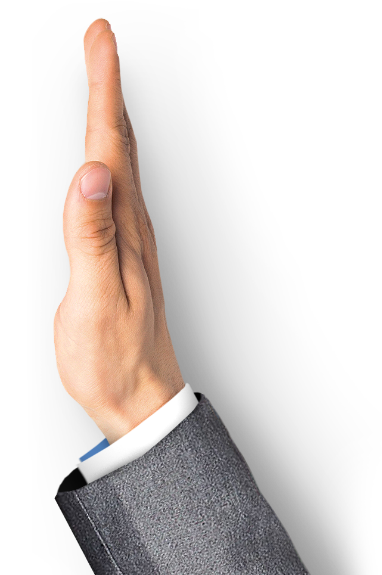 Yritykset
Terrorismi
Energia
Kuluttajat
Energiapula
Kansalaiset
Sään ääri-ilmiöt
Elintarvike-huolto
Hallinto
Logistiikan häiriöt
Verkkohyökkäykset
Tietoverkot
Media
Tietojärjestelmäuhat
Vaaralliset tartuntataudit
Sotilaallinen voimankäyttö
Logistiikka
2
20.4.2023
Huoltovarmuuskeskus
Uniikki yhteistyömalli
Huoltovarmuusorganisaatio tuo kriittiset toimijat yhteen
3
20.4.2023
Huoltovarmuuskeskus
Energiakriittinen talvi 2022-2023- missä olivat kipupisteet?
Kivihiili
Maakaasu
Öljy
Energian hinta
Euroopan riippuvuus kaasusta, erityisesti Venäjän kaasusta heijastui Suomeen
Riippuvuus venäläisestä öljystä nosti öljyn maailmanmarkkinahintaa
Riski sähkön riittävyydestä
Suomen oma sähköntuotanto ei riitä huippukulutukseen, tuontiriippuvuus;OL3 viivästyi, kaasuun perustuva kapasiteetti ei tuotannossa
Polttoaineiden saatavuus
Tuonnin nopea uudelleen järjestäminen – kotimaisten polttoaineiden kyky vastata kysyntään?
Turve
Energian
kokonaiskäyttö
Suomessa
377 TWh
vuonna 2021*
Muut
Sähkön nettotuonti
Vesivoima ja tuulivoima
Puupoltto-
aineet
Ydinenergia
Lähde: Tilastokeskus
*tuontia Venäjältä noin 1/3 kaikesta käytöstä
4
20.4.2023
Huoltovarmuuskeskus
Astetta alemmas - kuluttajien energiatietoisuus harppasi ylös
Sähkön ja polttoaineiden hinnat sekä säästövinkit nousivat arjen puheenaiheiksi.Astetta alemmas -talkoissa sisukkuus ja yhteisvastuullisuus osoittivat voimansa haastavassa talvessa.
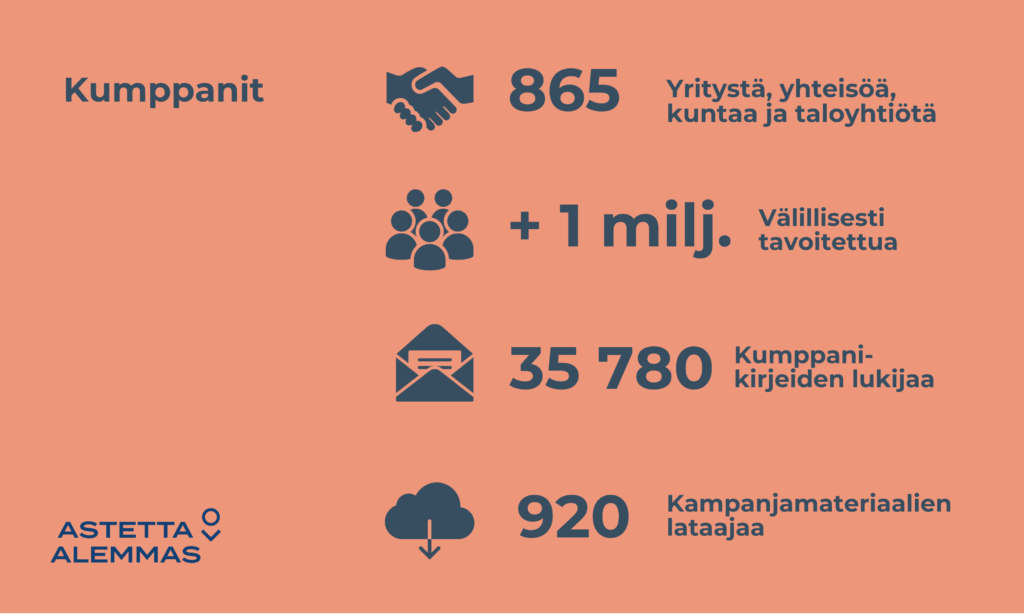 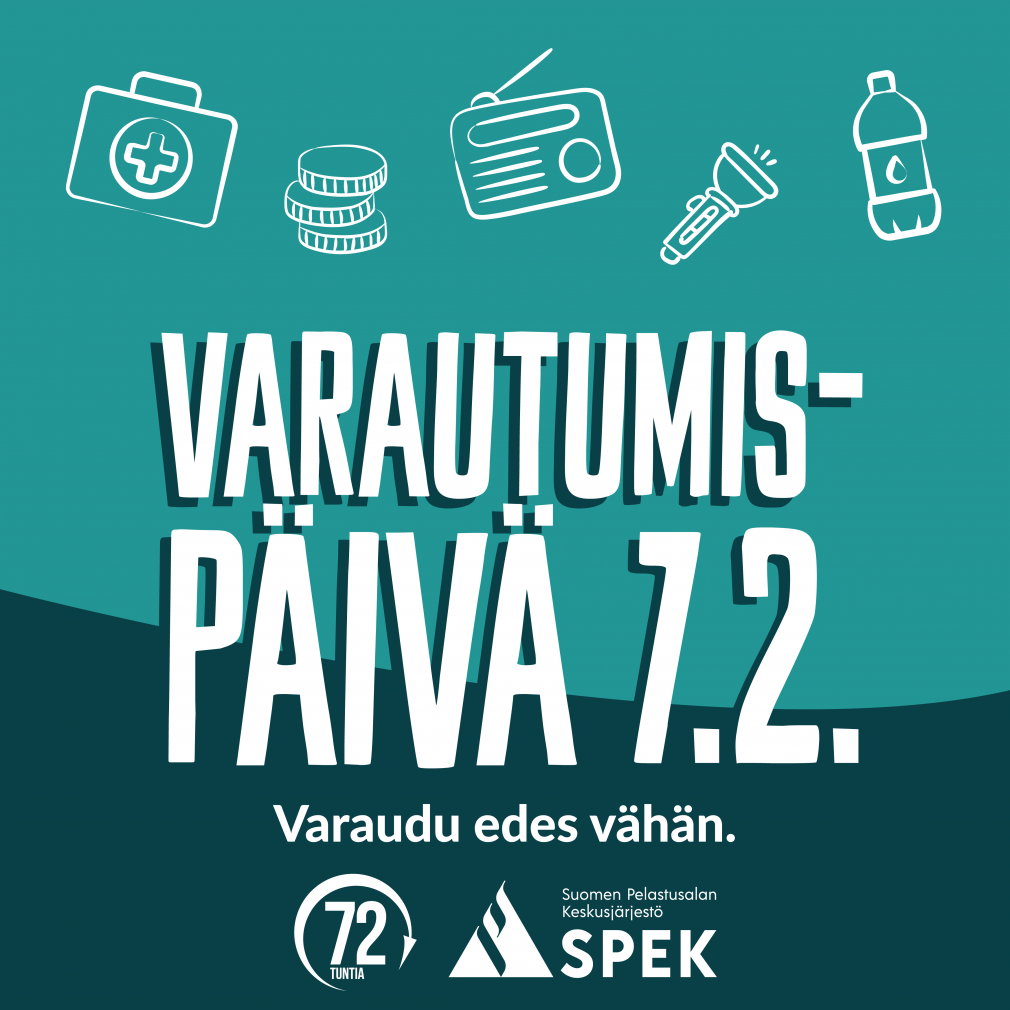 5
20.4.2023
Huoltovarmuuskeskus
Yhdessä valtava määrä toimenpiteitäja tuloksia
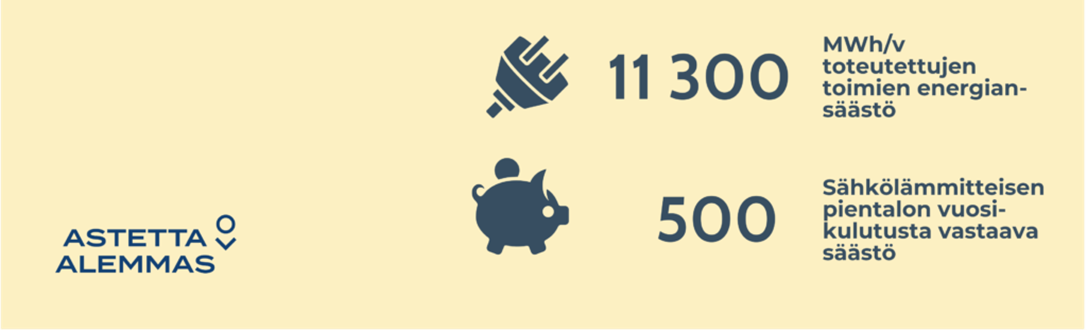 6
20.4.2023
Huoltovarmuuskeskus
Energiahuoltovarmuus
Energiaratkaisuja hiilineutraaliin yhteiskuntaan 1/2
Puhtaan sähkön tarve kasvaa sen korvatessa polttoainekäyttöä
Liikenteen päästöjen puolittaminen: ratkaisuina sähkö ja biopolttonesteet sekä energiatehokkuus
Teollisuuden prosessit sähköistyvät ja polttoaineen käytöstä luovutaan
Lämmityksen uudet teknologiat perustuvat sähköön (lämpöpumput, geoterminen lämpö jne.)
7
20.4.2023
Huoltovarmuuskeskus
Energiahuoltovarmuus
Energiaratkaisuja hiilineutraaliin yhteiskuntaan 2/2
Biopolttoaineet ja kiertotalous keskeisessä roolissa - polttoaineet ovat osa lämmitystä ja liikkumista vielä pitkään
Puu korvaa poltossa turvetta ja kivihiiltä, lyhyellä aikavälillä merkittävää käytön kasvua
Yhdyskuntien ja teollisuuden sivuvirrat jalostetaan polttoaineiksi: biokaasua, biopolttonesteitä
8
20.4.2023
Huoltovarmuuskeskus
Huoltovarmuuskeskuksen Energia 2030-ohjelmalla varaudutaan yhteiskunnan muutoksiin
Kehittyvä energia-järjestelmä ja uudet huoltovarmuuskyvykkyydet
Huoltovarmuuden keinoja uudistetaan vastaamaan teknologian ja uhkakuvien kehittymistä
Kriittisten arvoketjujen hallinta ja yhteistyö
Yhteiskunnan kannalta kriittisten arvoketjujen toimijat, niiden energiahuoltoon liittyvät riskit ja varautumisen keinot tunnetaan.
 Elinkeinoelämän ja viranomaisten välinen yhteistyö energiahuoltovarmuuden edistämiseksi toimii ja varautumisen vastuut ovat selvät.
Häiriötilanteisiin varautuminen ja harjoittelu
Energiayritysten varautuminen ja varautumissuunnittelu ovat hyvällä tasolla.
Suunnitelmat harjoitellaan toimiviksi kokonaisuuksiksi ja harjoitustoiminta on vaikuttavaa parantaen kykyä toipua häiriöistä.
9
20.4.2023
Huoltovarmuuskeskus
[Speaker Notes: Tämä suullisesti:
Ilmasto- ja energiapoliittisissa päätöksissä on huoltovarmuus otettava kansallisen turvallisuuden varmistamiseksi huomioon]
10
20/04/2023
National Emergency Supply Agency
[Speaker Notes: Lopussa animoitu logomme]
11
20.4.2023
Huoltovarmuuskeskus